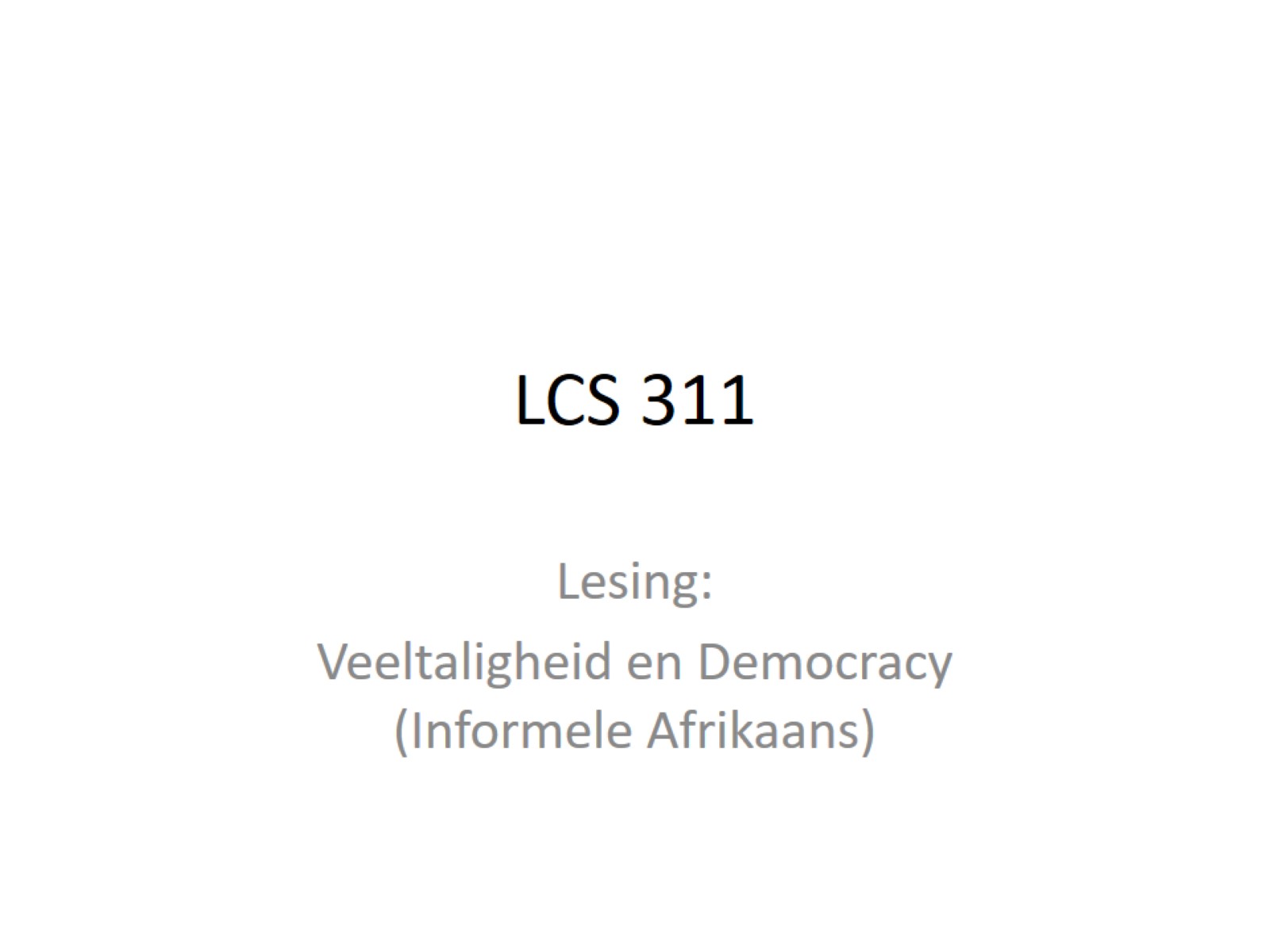 LCS 311
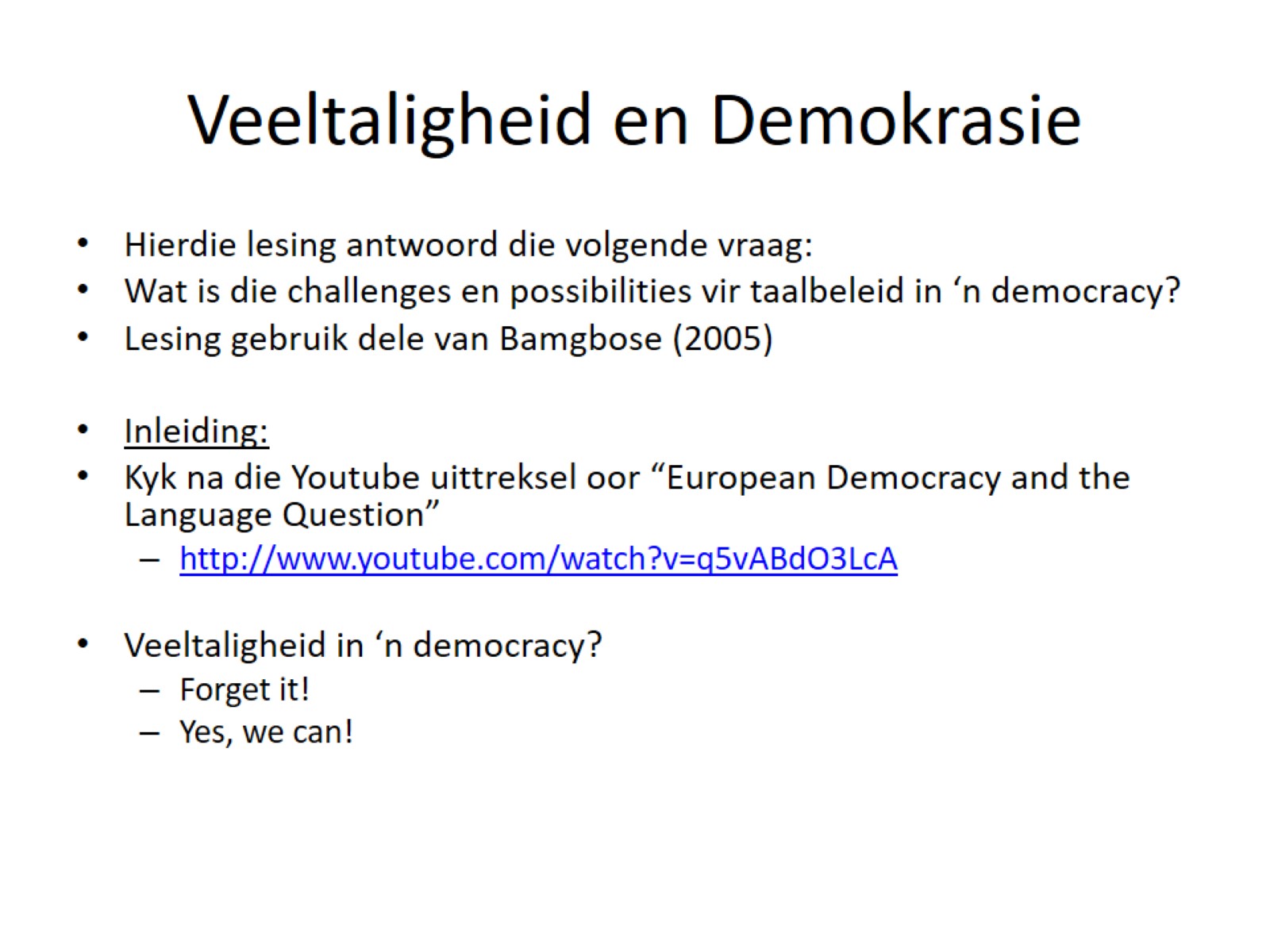 Veeltaligheid en Demokrasie
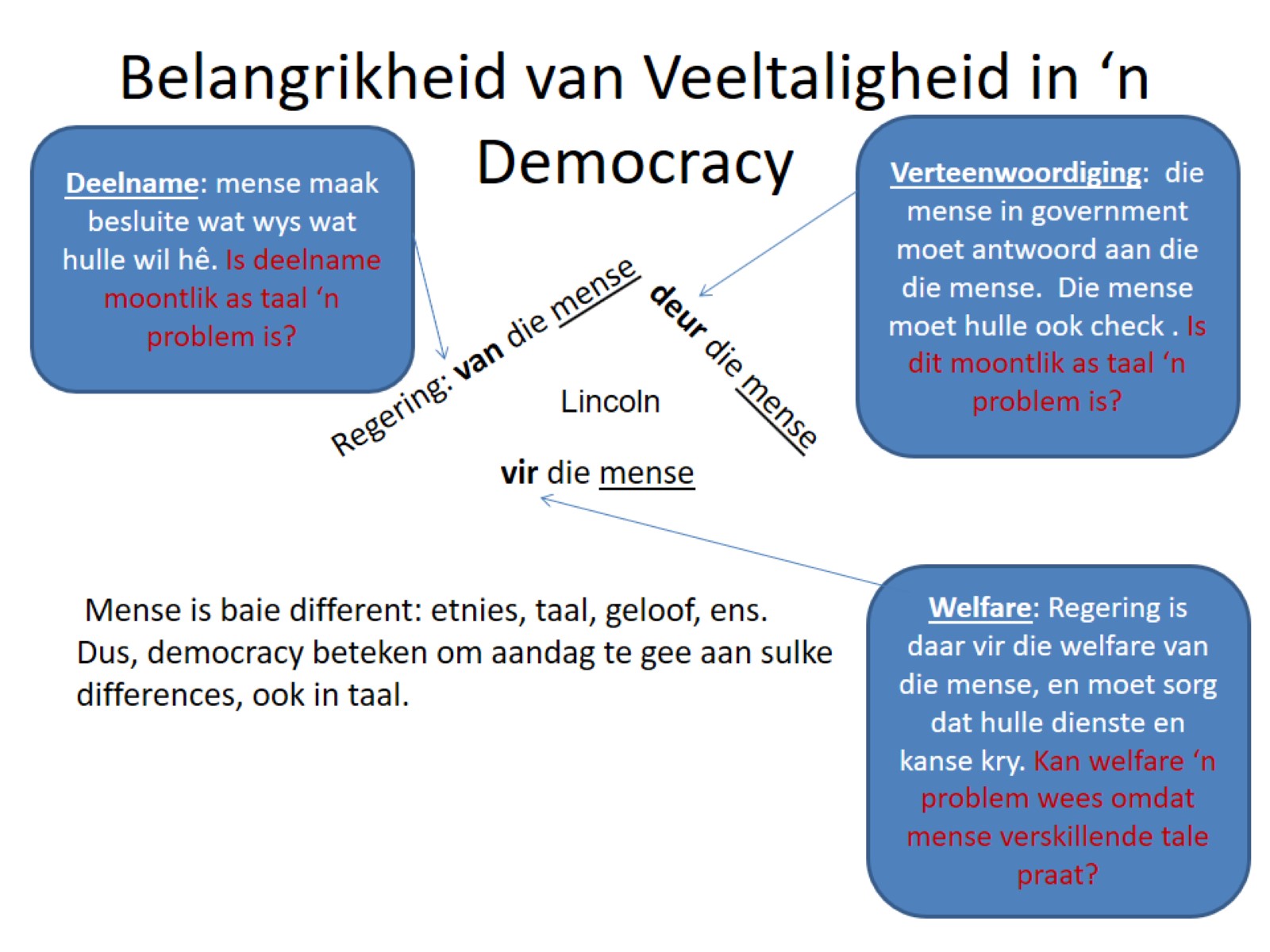 Belangrikheid van Veeltaligheid in ‘n Democracy
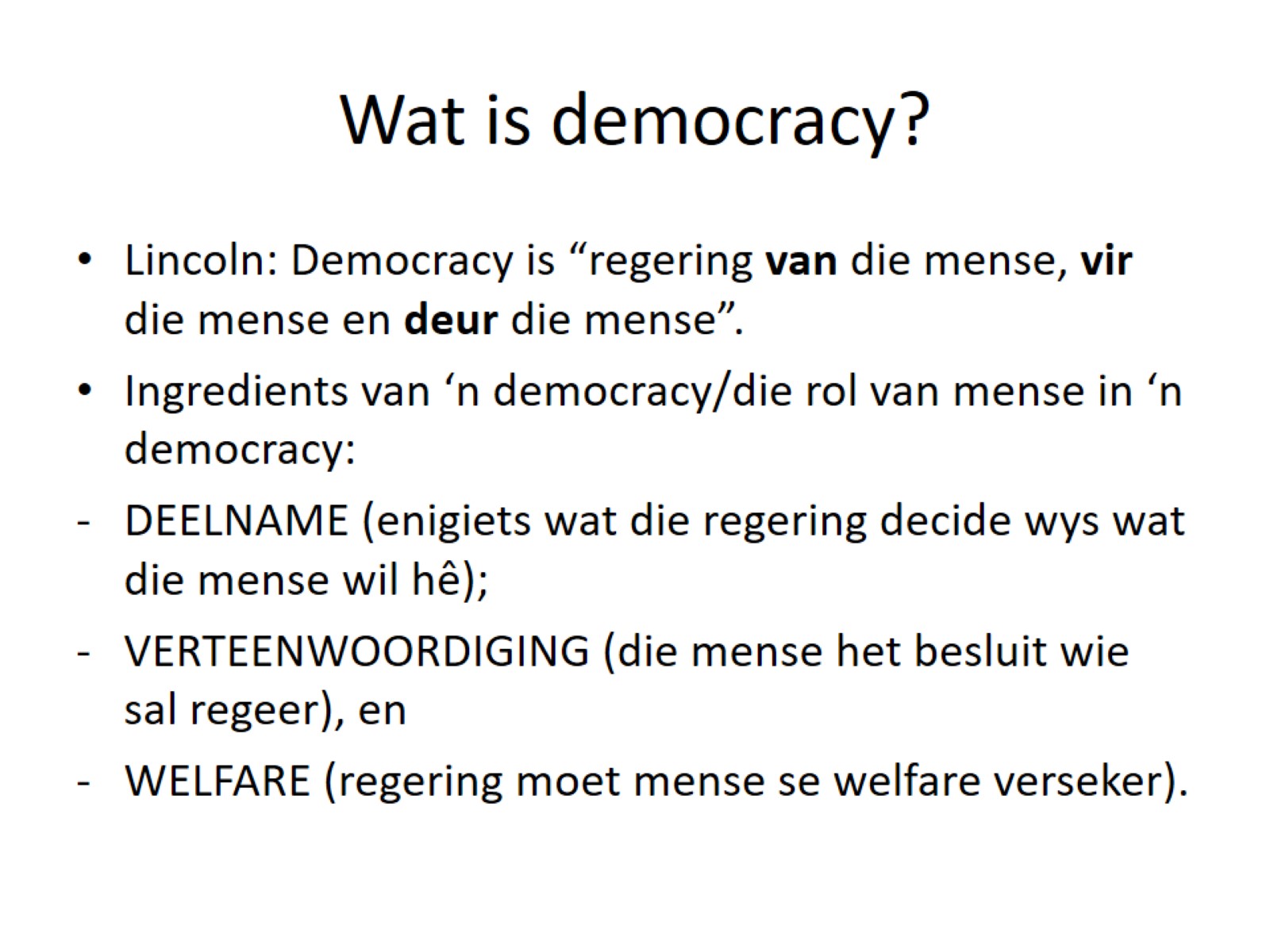 Wat is democracy?
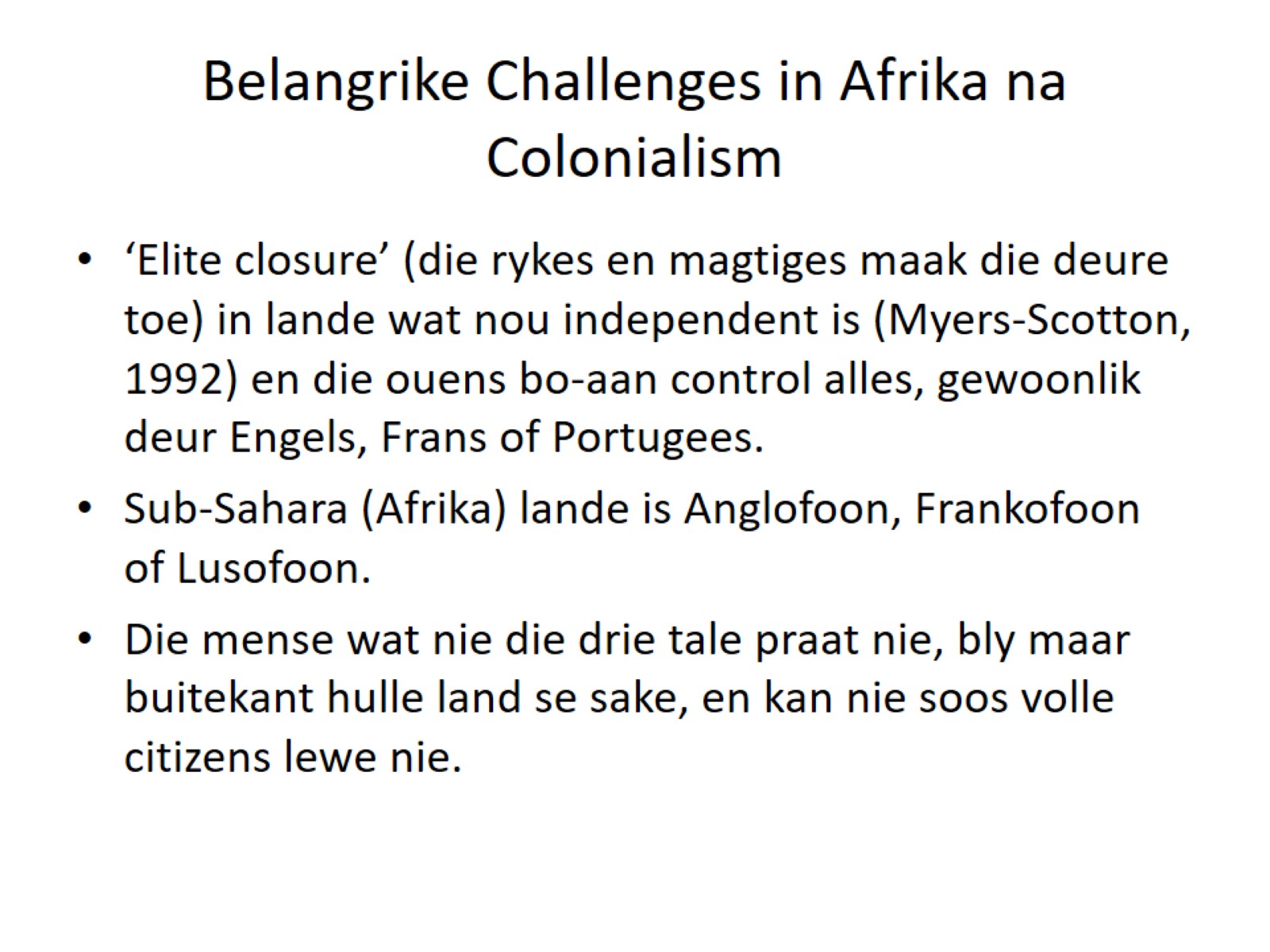 Belangrike Challenges in Afrika na Colonialism
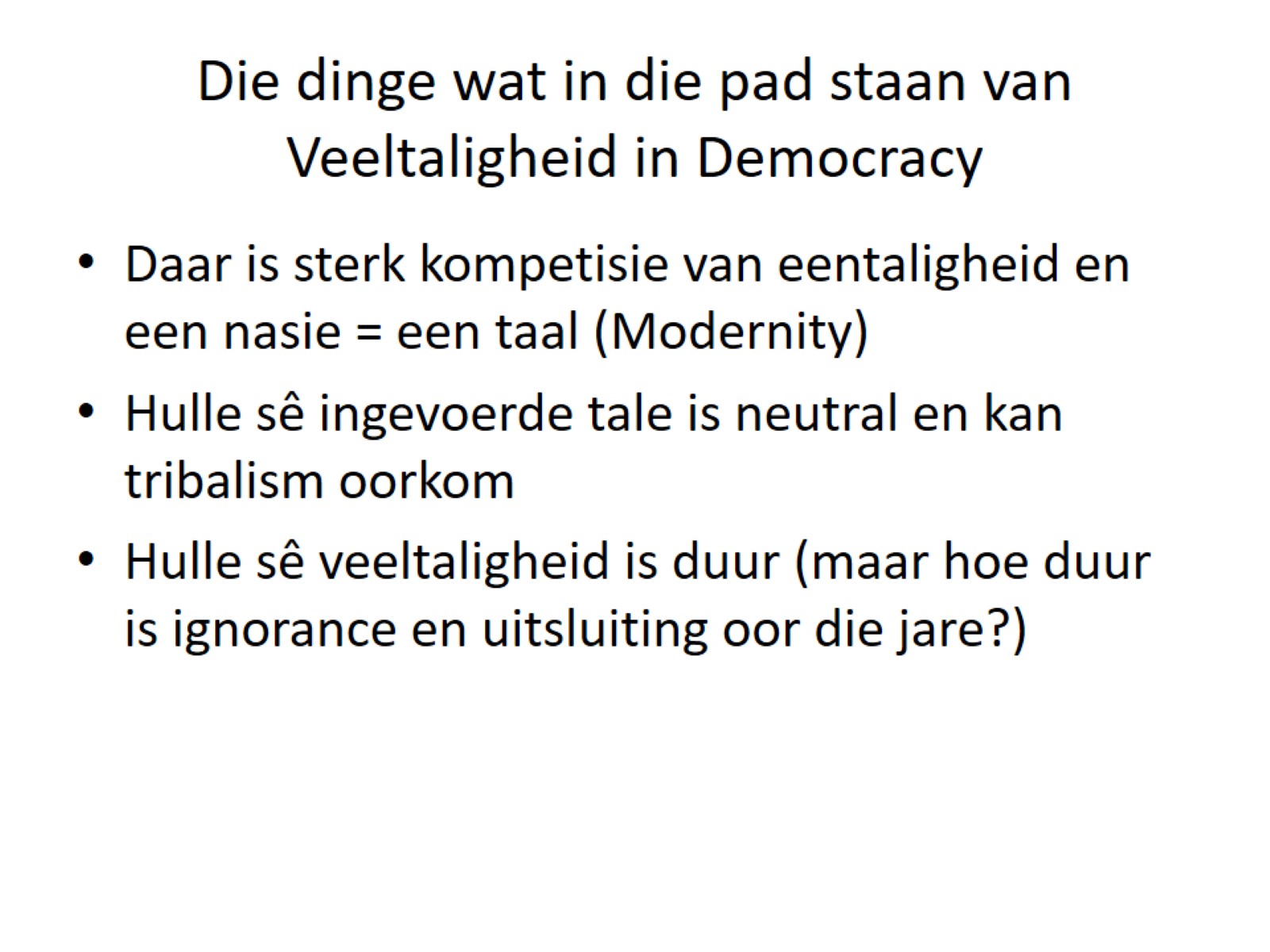 Die dinge wat in die pad staan van Veeltaligheid in Democracy
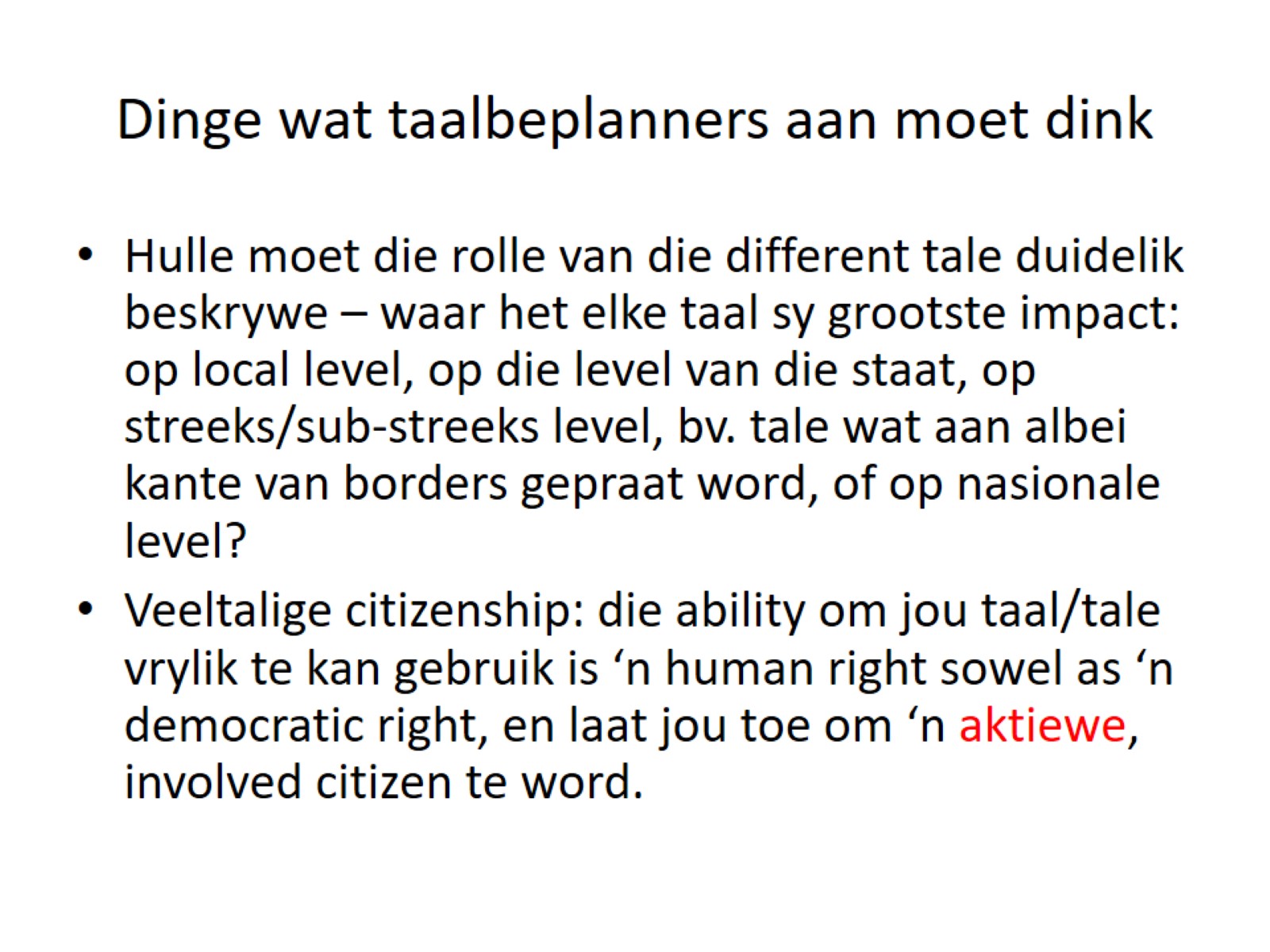 Dinge wat taalbeplanners aan moet dink
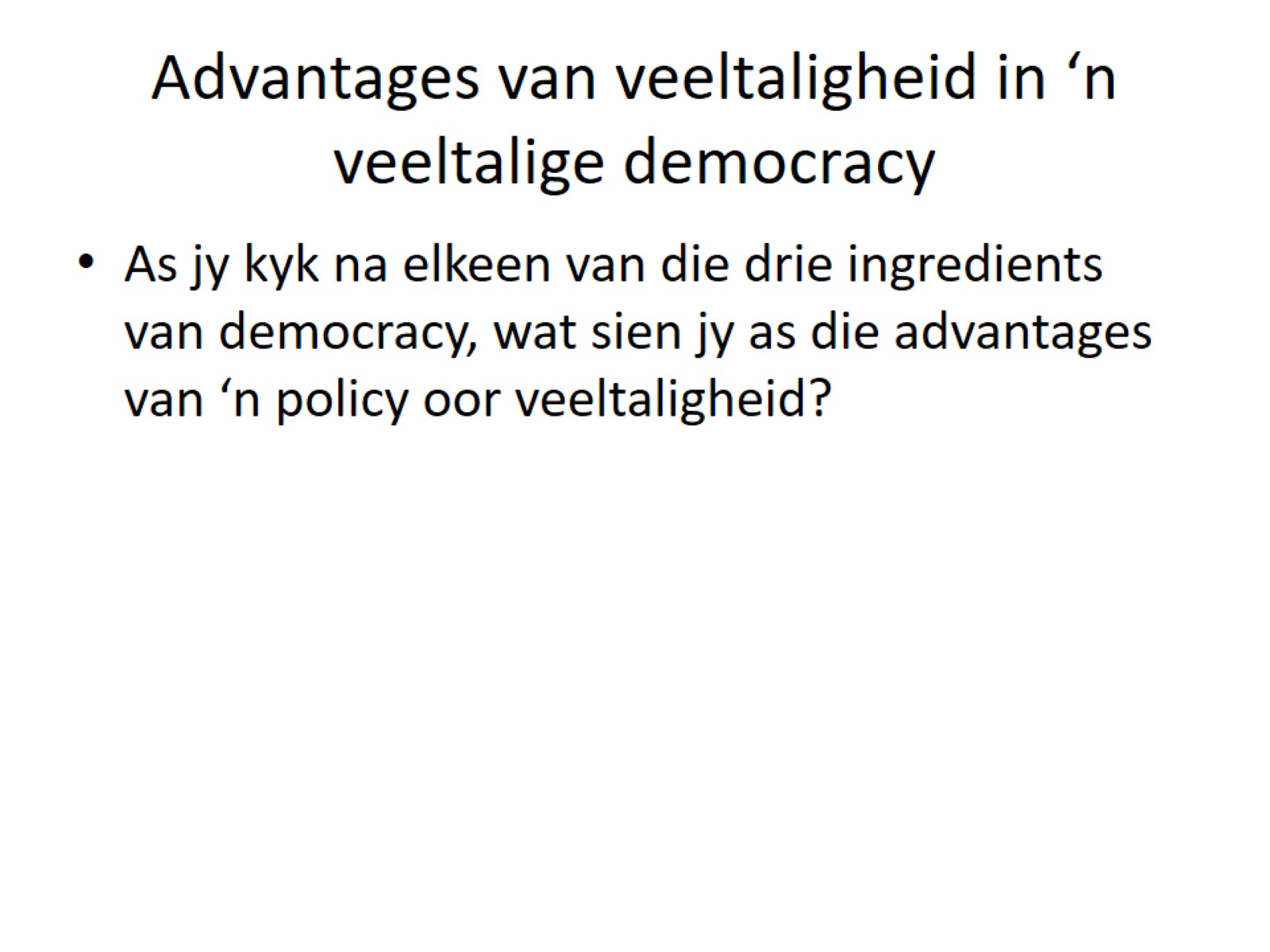 Advantages van veeltaligheid in ‘n veeltalige democracy
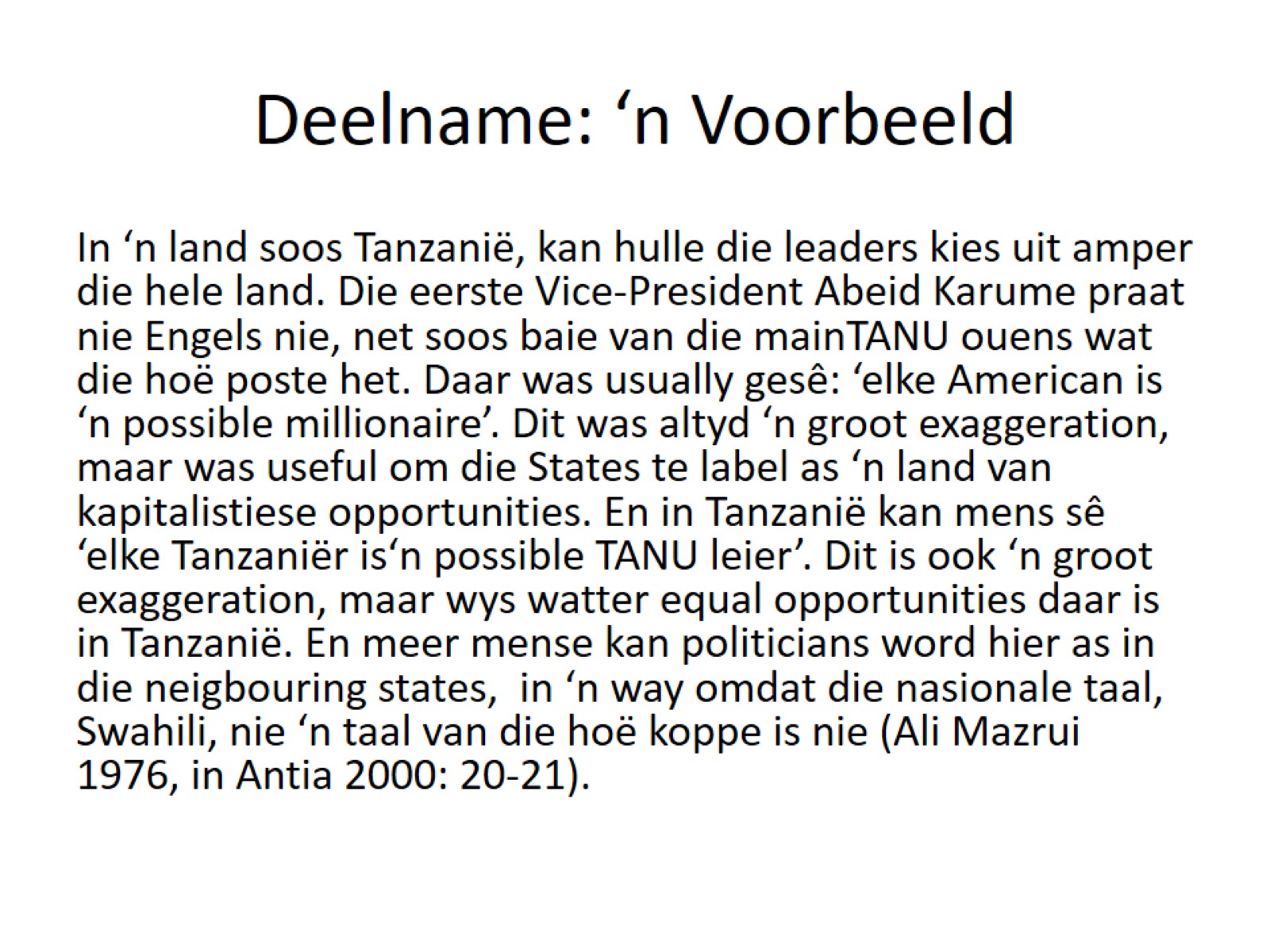 Deelname: ‘n Voorbeeld
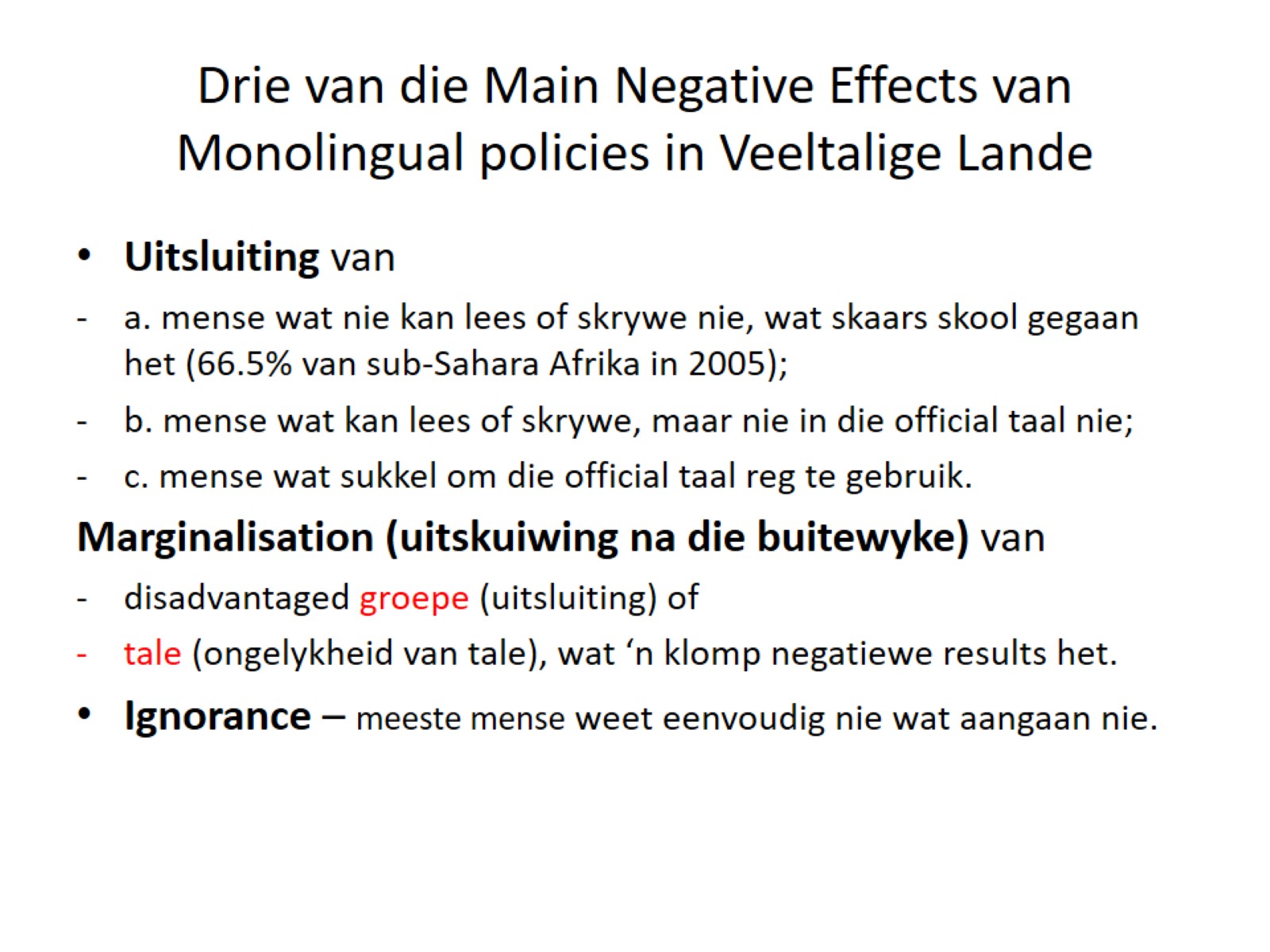 Drie van die Main Negative Effects van Monolingual policies in Veeltalige Lande
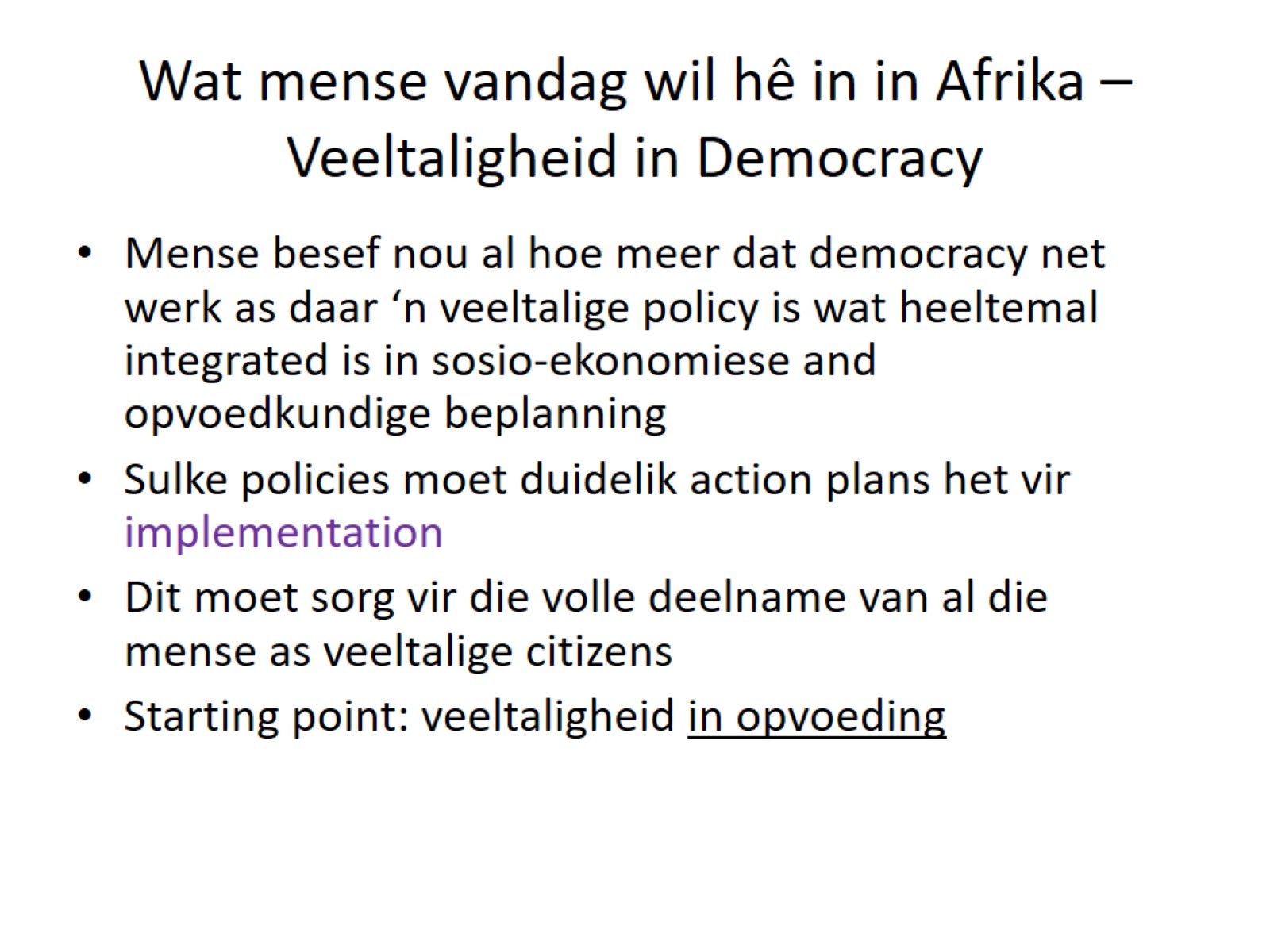 Wat mense vandag wil hê in in Afrika – Veeltaligheid in Democracy
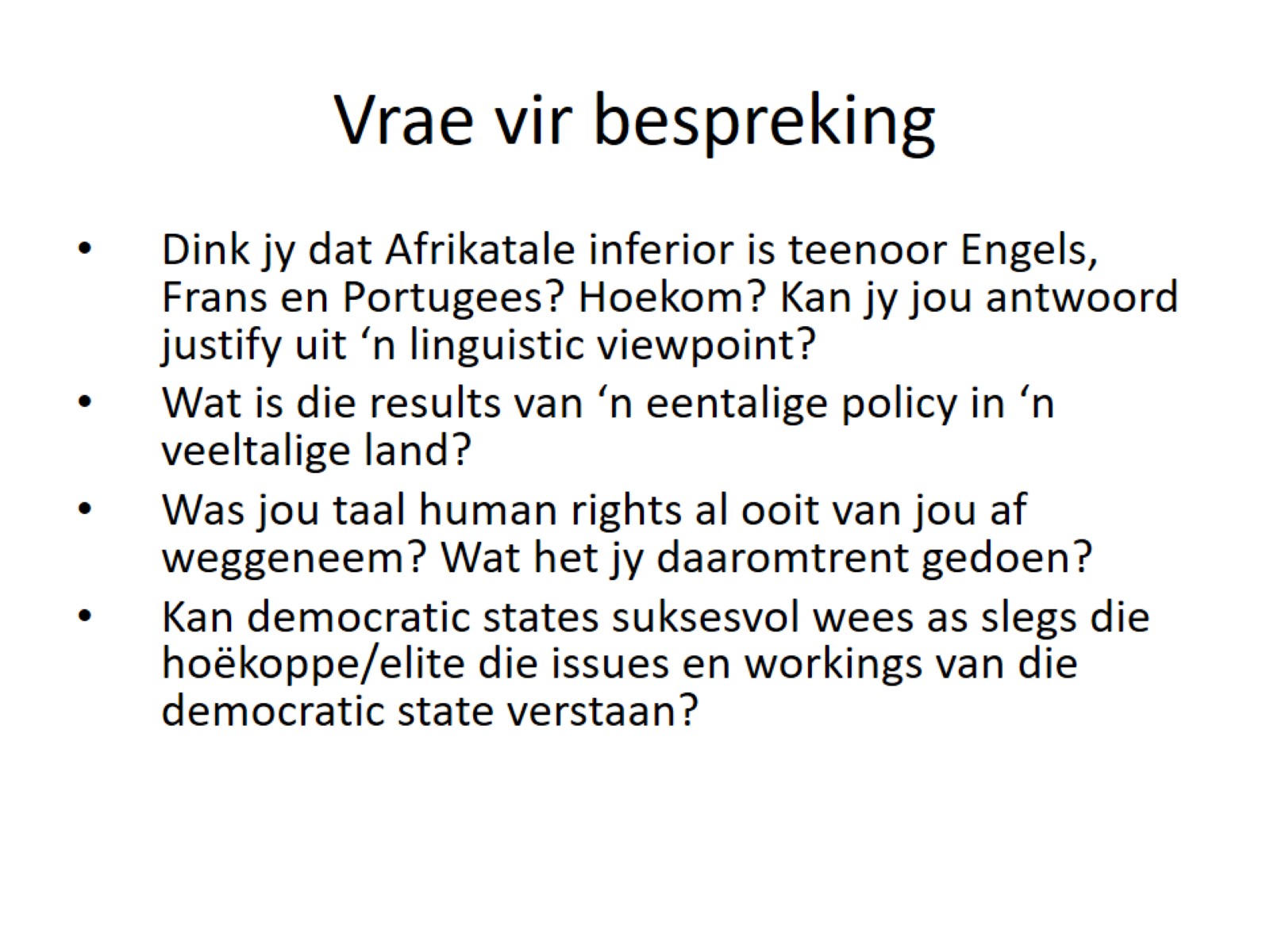 Vrae vir bespreking